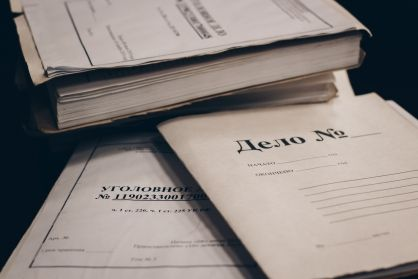 Калужский государственный университет им. К.Э. Циолковского
Институт истории и права
СТУДЕНЧЕСКИЙ НАУЧНЫЙ КРУЖОКУголовно-правовые, уголовно-процессуальные и криминалистические аспекты расследования преступлений
Научный руководитель: 
к.ю.н. Ильяш А.В.
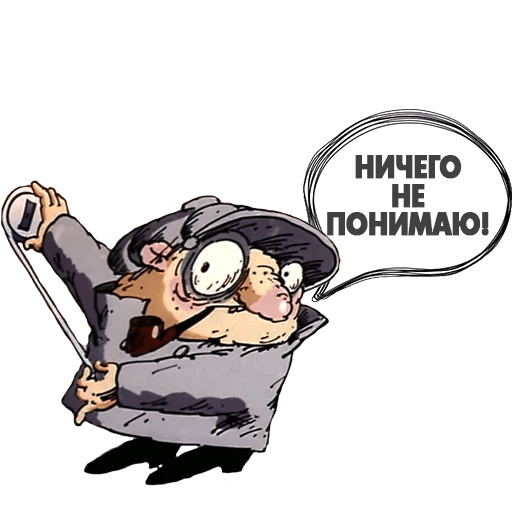 ЦЕЛЬ СНК:
приобщение к научно-исследовательской деятельности 
формирование навыков самостоятельной исследовательской работы, развития ораторского искусства и аналитического мышления
Задачи СНК:
- исследование широкого спектра факторов, влияющих на эффективность расследования: правовых, организационных, криминалистических;
- исследование теории правового регулирования уголовного судопроизводства;
- изучение практики применения криминалистических приемов, средств, методов в ходе расследования преступления;
- формирование у студентов устойчивого интереса к вопросам правовой регламентации уголовного судопроизводства и криминалистического обеспечения расследования.
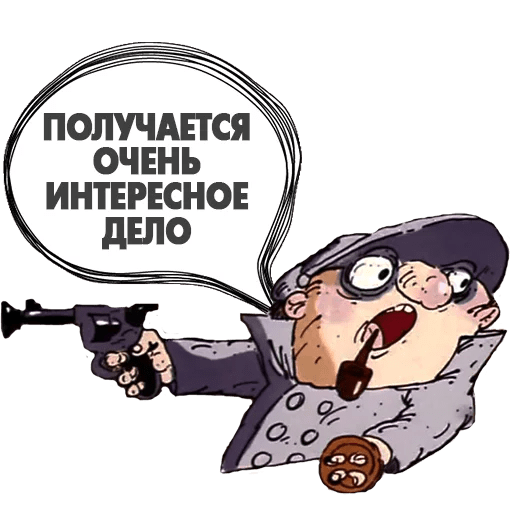 Каковы основные формы работы кружка?
Обсуждение актуальных вопросов уголовного права
Инсценировки судебных процессов
Погружение в высокопрофессиональную среду судов
Погружение в систему МВД России
Погружение в экспертно-криминалистическую деятельность
Участие в научных конференциях
Написание и публикация научных статей
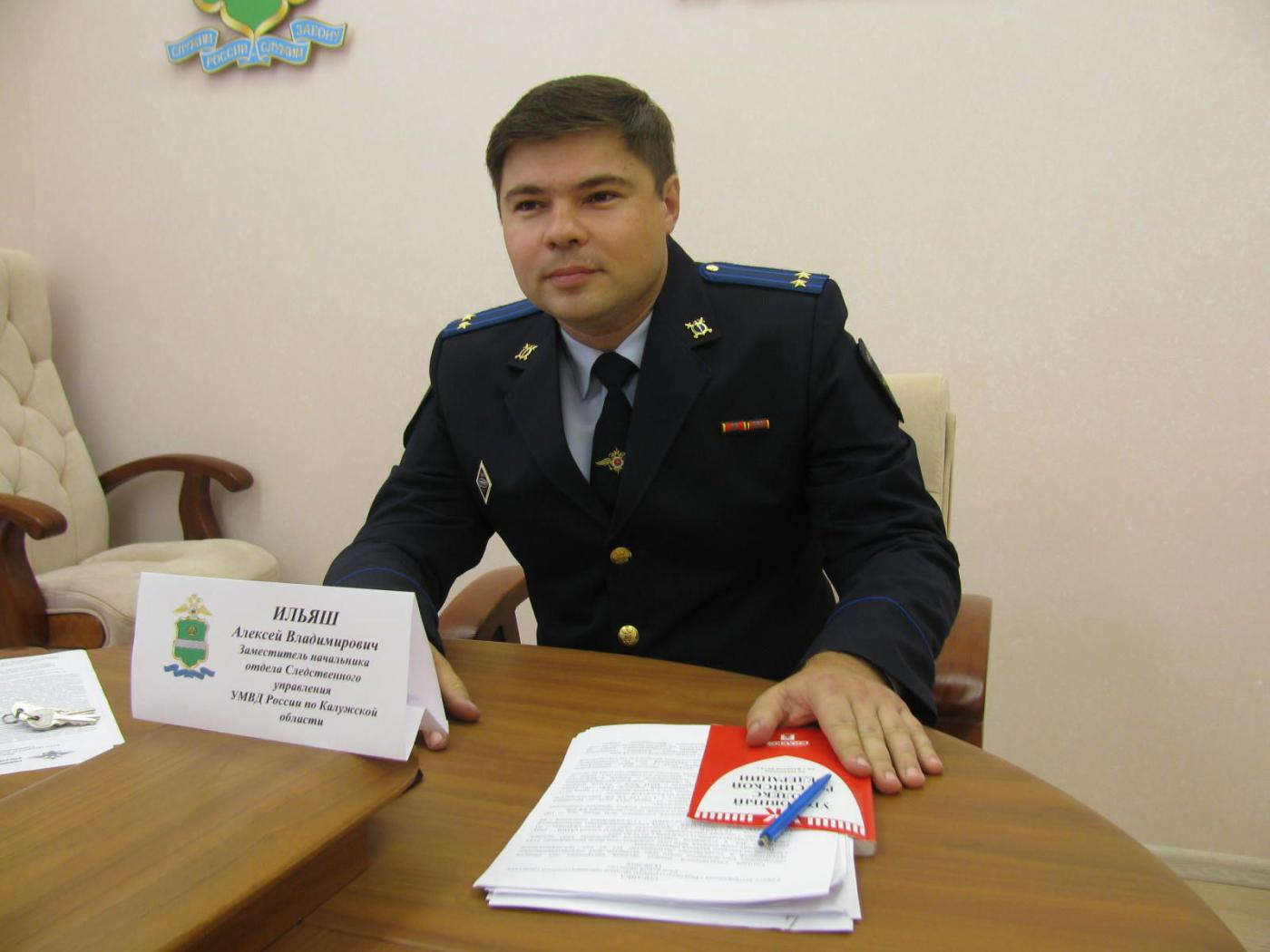 Структура кружка
Научный руководитель – доцент кафедры юриспруденции Института истории и права  КГУ, к.ю.н. Ильяш А.В.

Секретарь – студент 3 курса Института истории и права КГУ Педан Ирина.
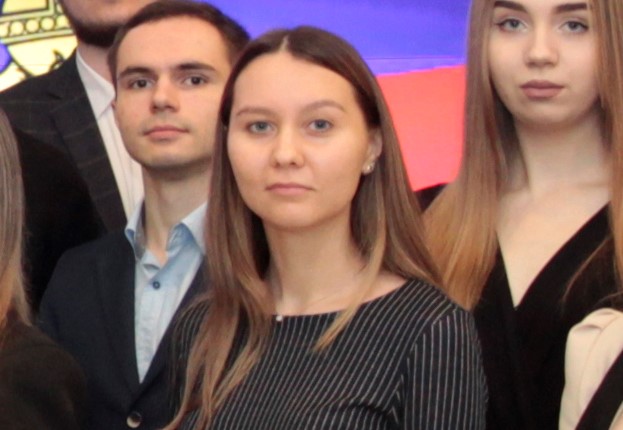 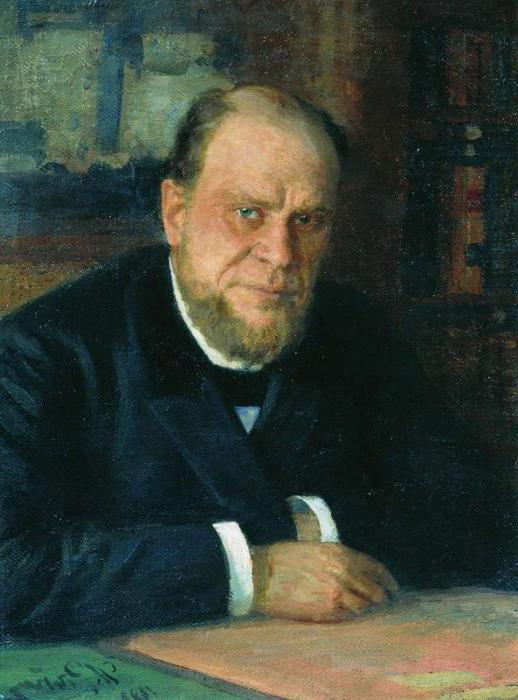 Символ кружка
Анатолий Федорович Кони -российский юрист, судья, государственный и общественный деятель, литератор, судебный оратор, действительный тайный советник, член Государственного совета Российской империи . Почётный академик Санкт-Петербургской академии наук по разряду изящной словесности , доктор уголовного права Харьковского университета , профессор Петроградского университета .
Перед слушанием «дела Веры Засулич» министр юстиции граф Константин Пален, опасаясь ее оправдания судом присяжных, еще раз побеседовал с А.Ф. Кони: "Теперь все зависит от вас, от вашего умения и красноречия". 
	"Граф, – отвечал Кони, – умение председателя состоит в беспристрастном соблюдении закона, а красноречивым он быть не должен, ибо существенные признаки резюме – беспристрастие и спокойствие. Мои обязанности так ясно определены в уставах, что теперь уже можно сказать, что я буду делать в заседании. Нет, граф! Я вас прошу не ждать от меня ничего, кроме точного исполнения моих обязанностей…"